LBB Medewerker Kwekerij
Vegetatief vermeerderen:
Afleggen, scheuren, enten, oculeren
Grondbewerken
Afleggen
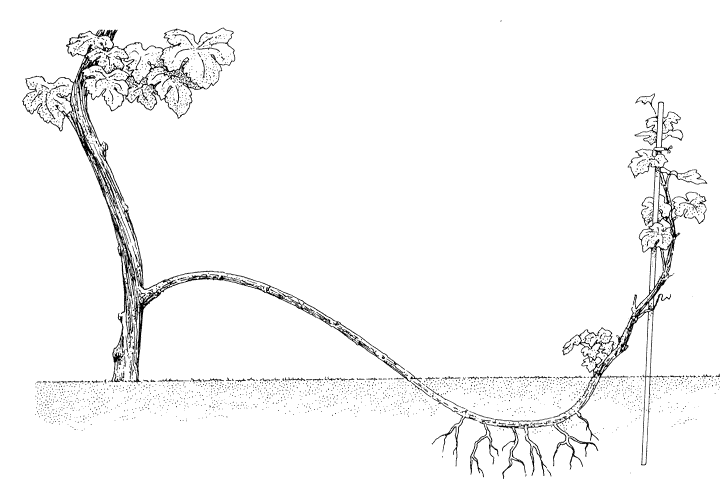 Scheuren
Enten
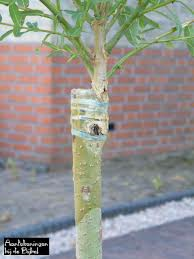 Oculeren
Grondbewerking
Bodem klaarmaken voor planten
Los maken geeft lucht: O2 + drainage
Met de hand  -  machinaal
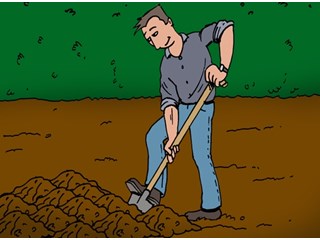 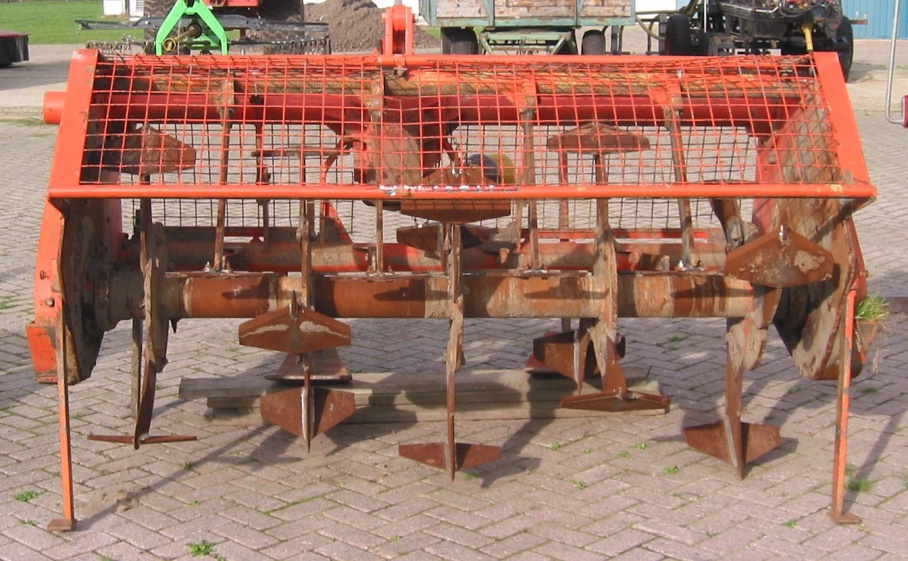 Grondbewerken
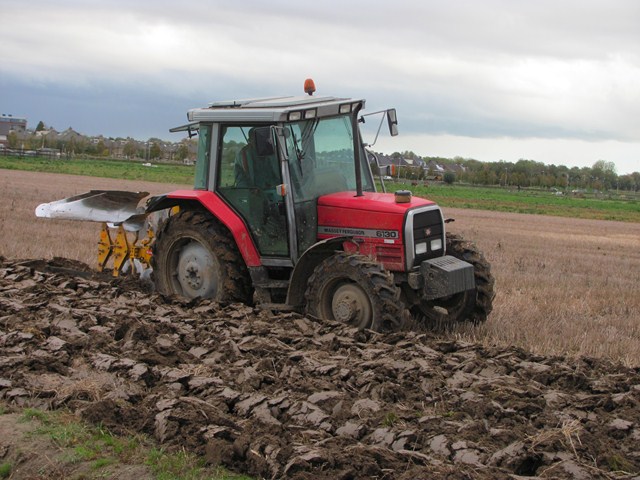 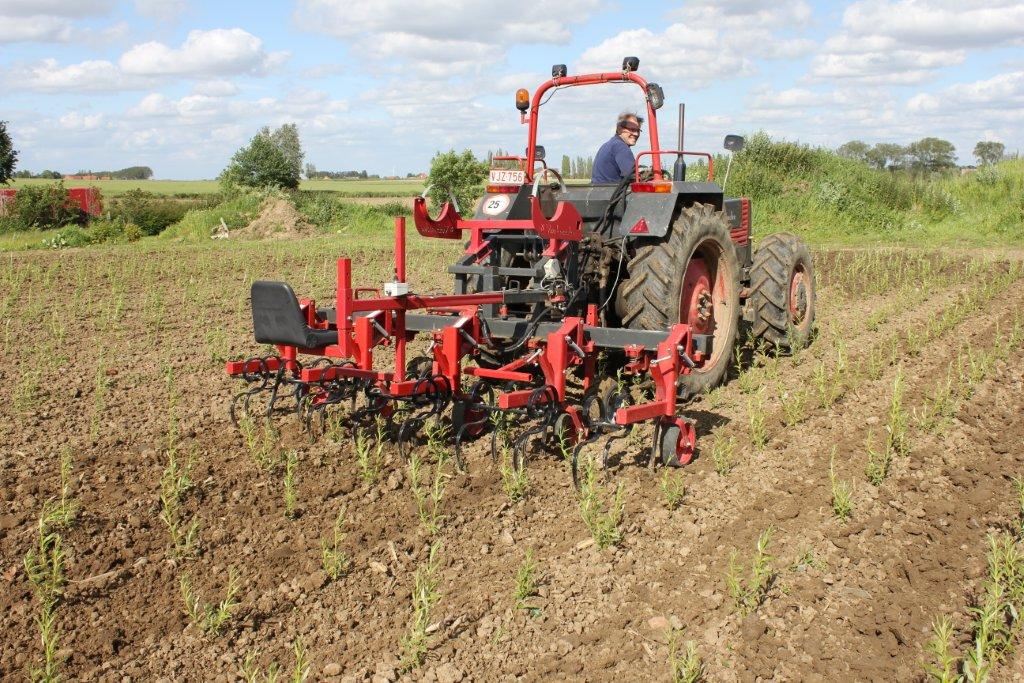 Ploegen
Spitten
Eggen
Schoffelen
Culen
Kilveren
draineren
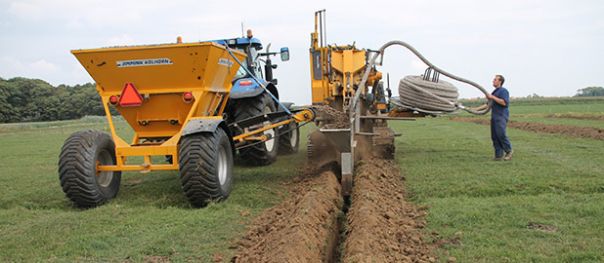